Aktualnosti u informacijskom krajobrazu znanosti
dr. sc. Ognjen Orel, Sveučilišni računski centar
dr. sc. Bojan Macan, Institut Ruđer Bošković
Informacijski krajobraz znanosti do 2021.
Informacijski servisi o publikacijama:
CROSBI
Dabar + institucijski repozitoriji izvan Dabar infrastrukture
Informacijski servisi o osobama
Upisnik znanstvenika
Tko je tko u CROSBI-ju
Tko je tko u hrvatskoj znanosti
Upisnici ustanova:
Upisnik znanstvenih organizacija
Upisnik visokih učilišta
Informacijski servis o projektima
POIROT
Informacijski servis o znanstvenoj opremi:
Šestar
Informacijski krajobraz znanosti do 2021.
Click to add text
Informacijski sustav znanosti RH - CroRIS
Strateški projekt „Znanstveno i tehnologijsko predviđanje”

Nositelj: 								Ministarstvo znanosti i obrazovanja
Partner:									Sveučilišni računski centar - Srce
Oznaka: 	    						KK.01.1.1.03.0001
Vrijednost projekta: 			15.494.132,14 HRK
EU sufinanciranje: 				13.170.012,32 HRK
Projekt je sufinanciran sredstvima Europske unije iz 
Europskog fonda za regionalni razvoj
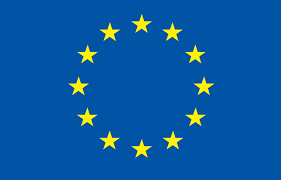 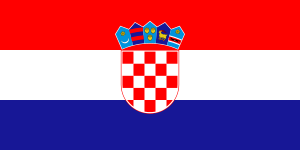 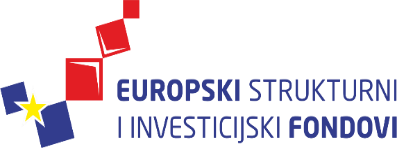 Europska unija
Zajedno do fondova EU
Informacijski sustav znanosti RH - CroRIS
Provodimo projekt od planiranja do implementacije sustava
Zaposleni djelatnici, nabavljena oprema
Suradnja sa stručnjacima na planiranju i izvedbi
Uključena radna skupina CroRIS-a
Obavljaju se radovi na izgradnji sustava
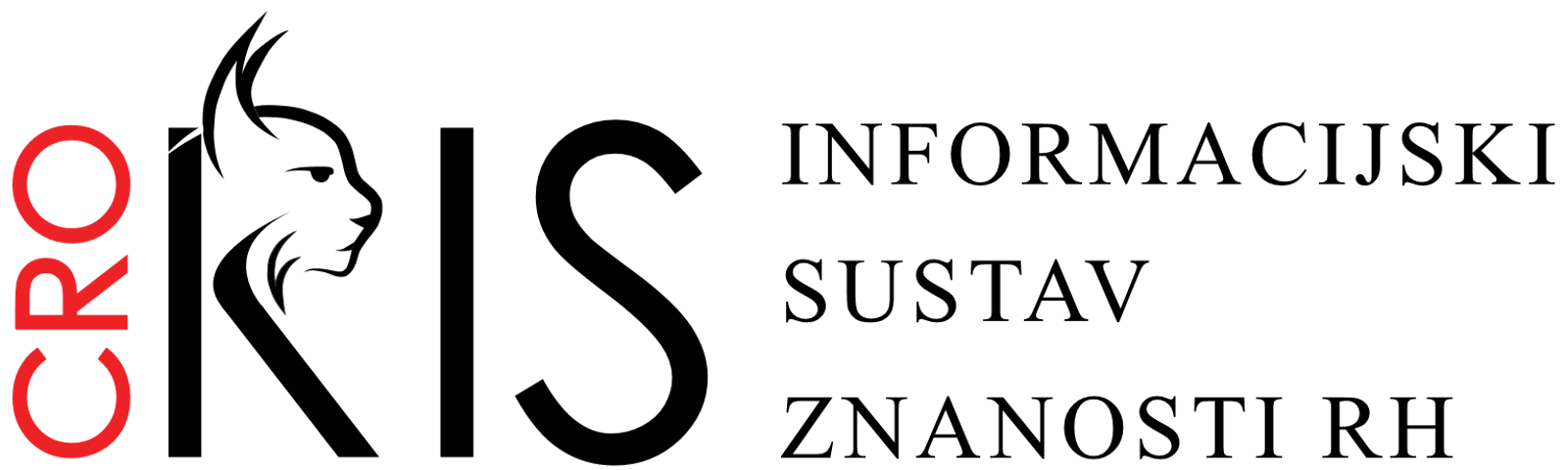 Sadržaj CroRIS-a
Patenti i proizvodi
Događanja
Časopisi
Publikacije
Citiranost
Oprema i usluge
Financiranje
Projekti
Upisnik znanstvenika
Up. znan. ustanova
Up. visokih učilišta
Ev. znan. područja, polja i grana
Programski moduli CroRIS-a
Patenti i proizvodi
Patenti i proizvodi
PiP API
Portal CroRIS-a
Izvještajni sustav
Upute
Administracija
Događanja
Događanja
Događanja API
Časopisi
Časopisi
Časopisi API
Publikacije
Crosbi
Publikacije API
Citiranost
Oprema i usluge
Oprema i usluge
OiU API
Financiranje
Projekti
Projekti API
Projekti
Znanst. API
Up. znanstvenika
Službene evidencije MZO
Osobe
Up. znan. ustanova
Ustanove
Ustanove API
Up. visokih učilišta
Ev. znan. područja, polja i grana
Uključivanje Instituta Ruđer Bošković u CroRIS
U studenom 2021. je potpisan Sporazum o suradnji na izgradnji, održavanju i daljnjem razvoju CroRIS-a između MZO, Srce i IRB
Ovim se sporazumom regulira status do sada izgrađenih sustava IRB-a: CROSBI, POIROT, Šestar, te uloga IRB-a i Srca u daljnjem životu CroRIS-a
Zajednički radimo na definiranju aplikacija i prebacivanju podataka iz ovih sustava u CroRIS
Dogovaramo uspostavu sustava i modalitete pružanja podrške krajnjim korisnicima
Aktualno stanje CroRIS-a
Upisnici i službene evidencije
100%
Projekti i financiranje
90%
Oprema i usluge
90%
Publikacije, časopisi, citiranost, događanja
10%
Patenti i proizvodi
0%
Neposredna budućnost
Ovaj tjedan:
MZO upućuje dopis svim ustanovama iz sustava znanosti za imenovanje CroRIS koordinatora na ustanovi
1.5.2022:
Projekti i financiranje, Oprema i usluge u produkciji
Prebacuju se podaci iz POIROT-a i Šestara
Jesen 2022:
Novi CROSBI u produkciji
Prebacuju se podaci iz postojećeg CROSBI-ja
CroRIS - uloge u ustanovi
CroRIS koordinator
Urednici pri ustanovi za pojedine CroRIS module:
CROSBI
Projekti
Ustanove
Osobe
Oprema i usluge
uređivanje podataka u CroRIS-u koji su povezani s ustanovom
pružanje korisničke podrške djelatnicima ustanove za CroRIS
CroRIS koordinator
dodjeljivat će djelatnicima ustanove u CroRIS-u ovlasti urednika podataka za tu ustanovu u pojedinim modulima 
potencijalno će i sam moći obnašati dodatne uloge urednika pojedinih modula na ustanovi
imenuje ga i razrješuje čelnik ustanove
dozvolama vezanim uz njegovu ulogu upravlja administrator sustava i središnja podrška korisnicima
tko je idealna osoba za ulogu CroRIS koordinatora?
treba biti dobro upoznata sa sustavom znanosti, istraživačkim aktivnostima ustanove te povezanim podacima i procesima
treba posjedovati minimalno osnovnu razinu informacijske pismenosti
CroRIS urednici modula pri ustanovama
imenuje ih čelnik ustanove, a dozvole u CroRIS-u im dodjeljuje CroRIS koordinator na ustanovi
uređuju zapise povezane s ustanovom u pojedinim CroRIS modulima
preporuka da ulogu urednika pojedinih modula obnašaju djelatnici na ustanovi koji su i inače nadležni za određenu vrstu podataka koja se u pojedinim modulima prikuplja. Npr. 
CROSBI – knjižničari
Projekti – djelatnici Ureda za projekte (ako ga ustanova ima)
Osobe – netko iz personalne službe ustanove
Ustanove – netko iz npr. Pravne službe ustanove, ureda dekana, ravnatelja i sl.
Oprema i usluge – netko zadužen za znanstvenu opremu na ustanovi (ili jako dobro upoznat s tom tematikom)
Administracija sustava
Superadministratori – djelatnici IRB-a i Srca
Administratori pojedinih modula u CroRIS-u – djelatnici IRB-a
Ustanove
Upisnik znanstvenih organizacija i Upisnik visokih učilišta - MZO
Osobe
Upisnik znanstvenika – MZO
Projekti
CROSBI
Časopisi
Oprema i usluge
Događanja
Kako će teći verifikacija zapisa u CroRIS-u?
znanstvenici unose zapise o publikacijama, projektima, opremi i sl.
centralizirani uvoz pojedinih vrsta zapisa
u planu je razvijanje funkcionalnosti preuzimanja zapisa iz drugih izvora
urednici pri ustanovama kojima je zapis pridružen uređuju/objavljuju te zapise
CroRIS podrška
Srce pruža tehničku podršku CroRIS-u
IRB pruža korisničku podršku 2. razine (podrška CroRIS koordinatorima i urednicima pri ustanovama)
CroRIS koordinatori i urednici pojedinih modula u CroRIS-u pri ustanovama pružaju korisničku podršku svojim djelatnicima na ustanovi, a za pomoć/savjet se mogu obratiti korisničkim podrškama viših razina (IRB/Srce)

Slijede edukacije
Što će motivirati ljude da koriste CroRIS?
u sklopu projekta Znanstveno i tehnologijsko predviđanje je u planu i izrada pravilnika o CroRIS-u
podaci iz CroRIS-a će biti korišteni za potrebe raznih procedura
cilj je razviti napredan i koristan sustav koji će svim dionicima pružati funkcionalnosti koje će im olakšavati svakodnevne aktivnosti, tako da će svima biti u interesu imati cjelovite i vjerodostojne podatke upisane u CroRIS
Kako će teći postupak prelaska na novi sustav?
Za krajnje korisnike će postupak prelaska na CroRIS biti što je moguće jednostavniji
Postojeći podaci iz POIROT-a, Šestara, CROSBI-ja će biti prebačeni u odgovarajuće module CroRIS-a
U trenutku migracije podataka više neće biti moguć unos u “stare” sustave, nego će korisnici biti preusmjereni na novi programski modul
Stari sustavi će ostati aktivni neko vrijeme samo za prikaz podataka
Što će biti s mojim CROSBI profilom?
prilikom migracije podataka iz CROSBI-ja u novi CROSBI unutar CroRIS-a, svi podaci o publikacijama, njezinim povezanostima s ostalim entitetima (uključujući osobama u svojstvu autorstva, uredništva, mentorstva i sl.), kao i podaci dostupni na profilu osobe na CROSBI Tko je tko portalu će biti migrirani u CroRIS
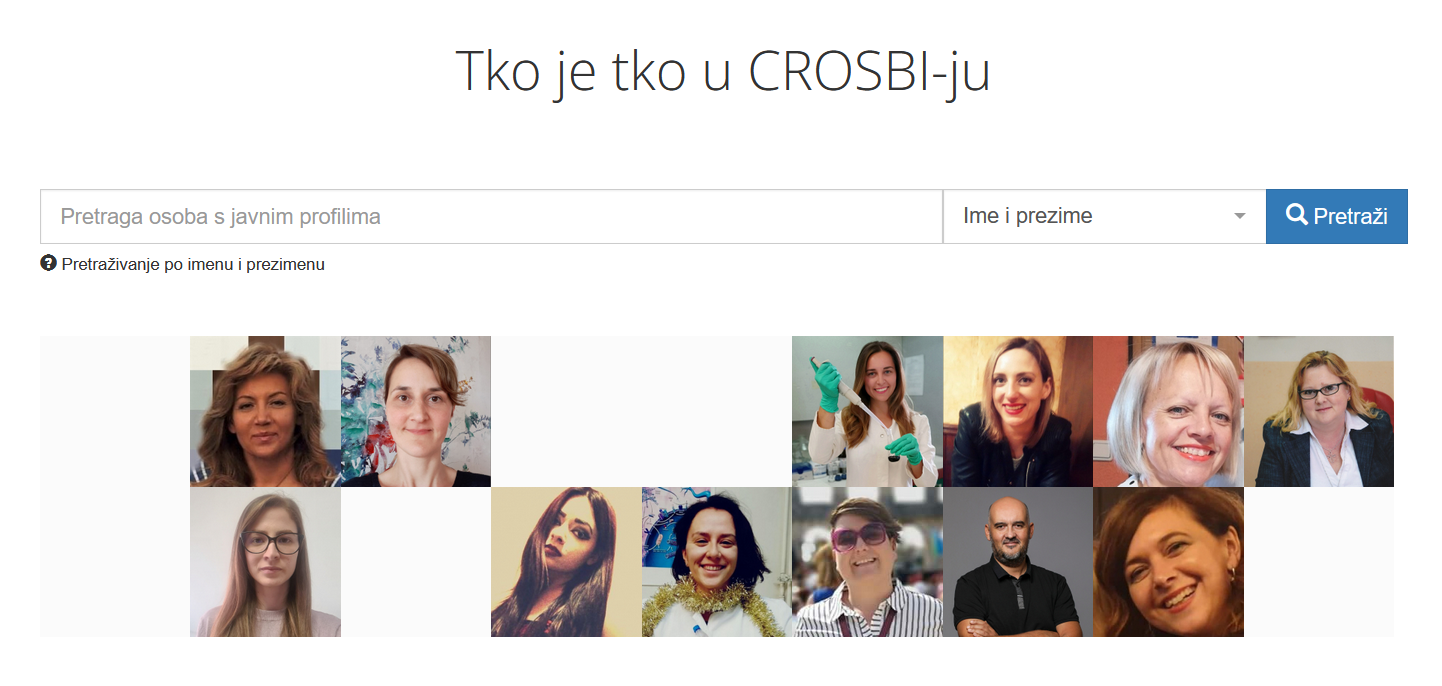 CroRIS profil
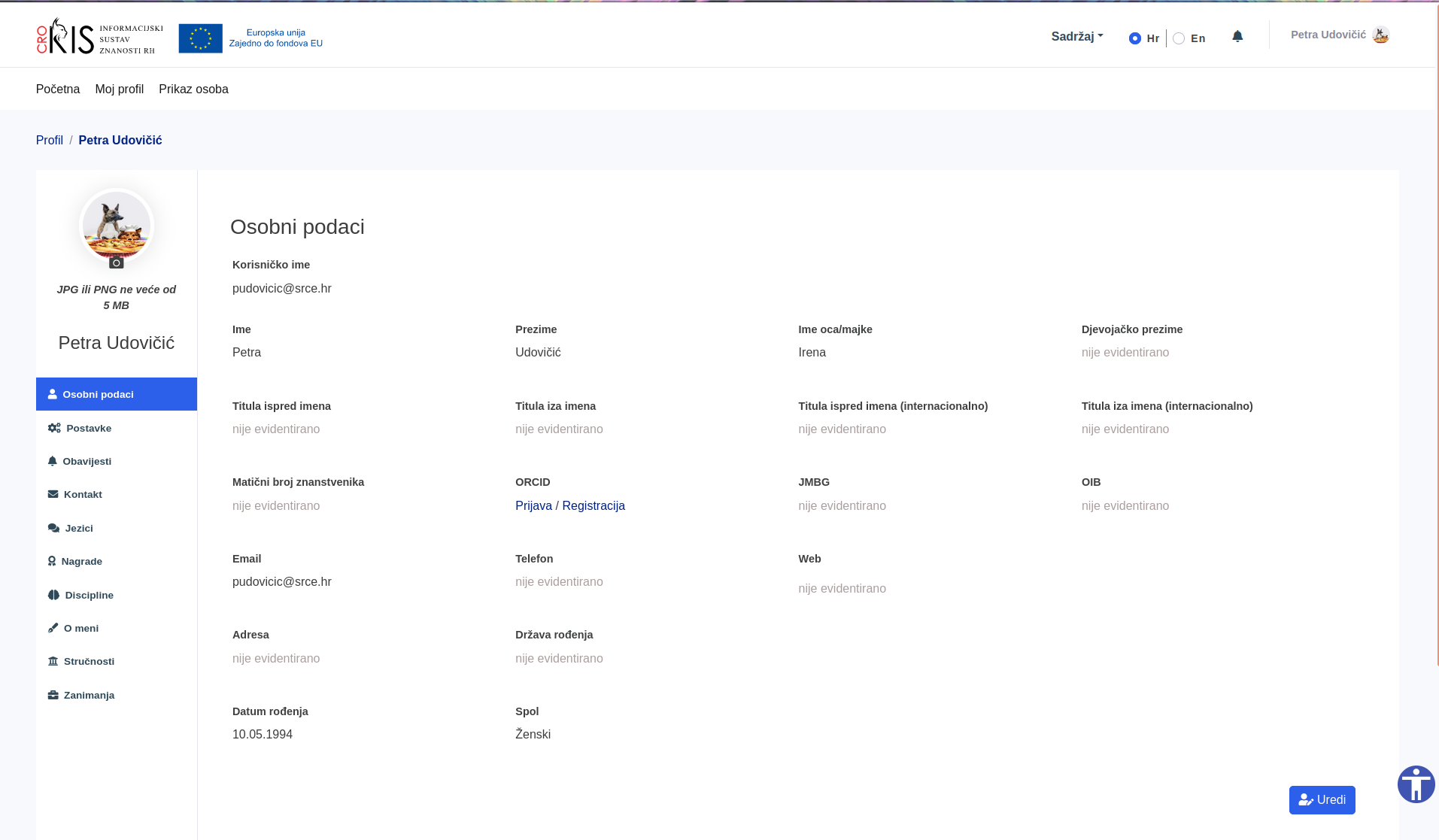 Što će biti s podacima za reakreditaciju?
Trenutno stanje:
Visoka učilišta prije reakreditacije uređuju svoje podatke u POIROT-u i CROSBI-ju
Nakon što su podaci uredni, dojavljuju Srcu kako bi se obavio prijenos sumarnih podataka u Mozvag
Proces reakreditacije se dalje obavlja pripremom i korekcijom podataka u Mozvagu
Buduće stanje:
Visoka učilišta uređuju svoje podatke u CroRIS-u (Projekti i Crosbi)
Ostatak procesa je isti
U trenutku prelaska:
Zamrzava se unos u POIROT i CROSBI i prenose se upisani podaci u CroRIS
Korisnici dobivaju obavijest o novim aplikacijama koje trebaju koristiti
Koja će oprema biti u CroRIS-u?
U CroRIS će biti prebačeni podaci o opremi iz Šestara
Glavni urednik podataka o opremi na ustanovi je osoba koju će imenovati CroRIS koordinator
Ta će osoba moći uređivati podatke o svoj opremi koja je pridružena ustanovi
Pojedine podatke će možda nakon prebacivanja biti potrebno dodatno urediti, radi nemogućnosti migriranja
Usluge u CroRIS-u
U CroRIS-u će biti moguće evidentirati usluge
Usluge se odnose na korištenje opreme ili intelektualne
Mogu biti besplatne ili komercijalne
Usluge će biti moguće grupirati
CroRIS će služiti kao katalog resursa i usluga HR-OOZ-a
Umjesto zaključka
Promjene se događaju, ali pomažemo da budu što jednostavnije
Povećavanje integracije će omogućiti jednostavnije obavljanje svakodnevnog posla
Do sada smo radili odvojeno na raznim sustavima, a sada radimo zajedno na jednom
CRIS2022
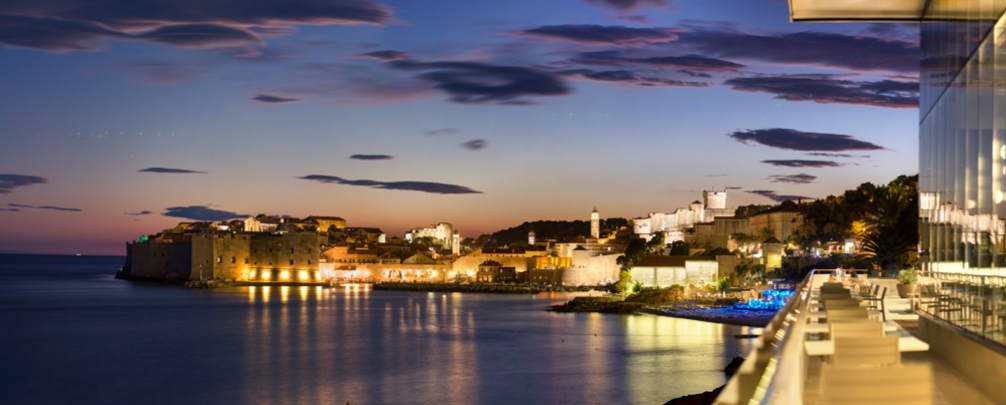 Dubrovnik, 12-14.5.2022.
https://cris2022.srce.hr
Hvala na pažnji!